⋆   ⋆   ⋆   ⋆   ⋆   ⋆   ⋆   ⋆   ⋆   ⋆   ⋆
      ⋆   ⋆   ⋆   ⋆   ⋆   ⋆   ⋆   ⋆   ⋆   ⋆     
⋆   ⋆   ⋆   ⋆   ⋆   ⋆   ⋆   ⋆   ⋆
⋆   ⋆   ⋆   ⋆   ⋆   ⋆   ⋆  ⋆
⋆   ⋆   ⋆   ⋆   ⋆   ⋆
⋆   ⋆   ⋆   ⋆   ⋆
⋆   ⋆   ⋆   ⋆
⋆  ⋆  ⋆
⋆  ⋆
⋆
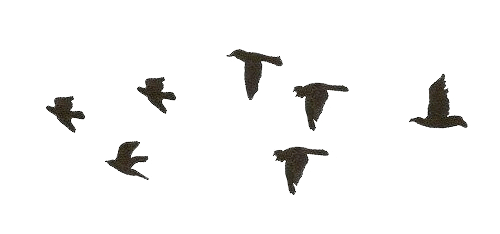 •´¯`•» пожари и поплави «•´¯`•
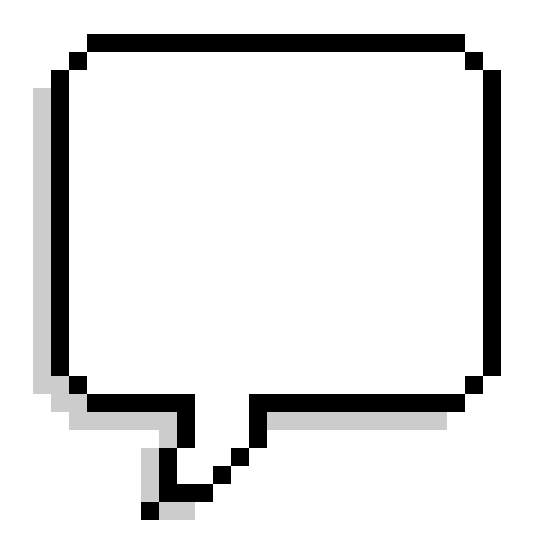 .
☯  како настануваат пожари ☯
Пожарите може да настанат од: 
-удар на гром.
-стакло, со фокусирање на светлината доведува до точка на самозапалување.
 -при одрони на камења, со судирањето настанува искра. 
-човечко невнимание, не изгасната скара, фрлен отпушок... 
-намерно подметнати со цел да и наштетат на природата.
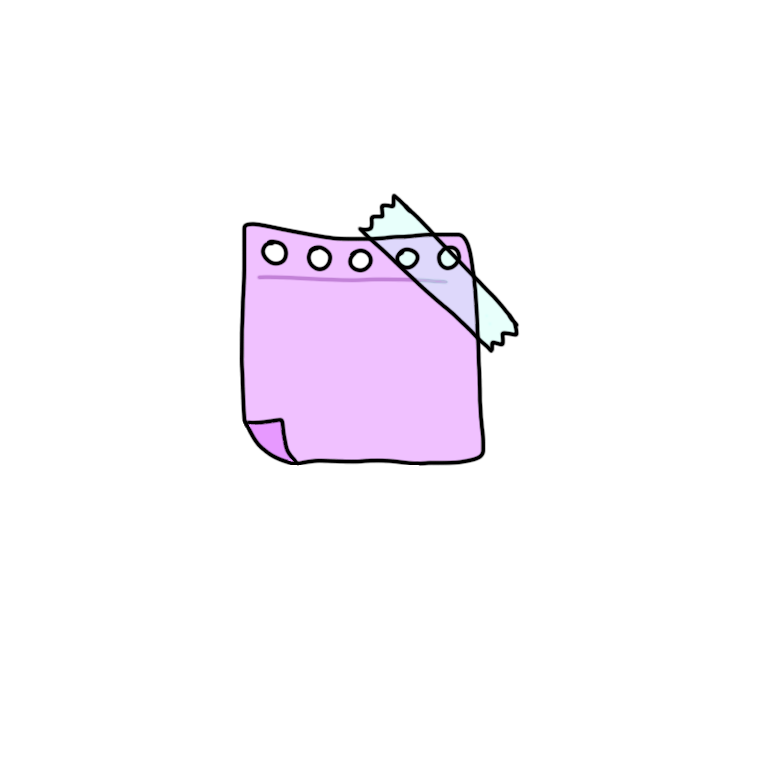 МеРкИ зА зАшТиТа
-секоја институција треба да има 
против-пожарен апарат
-да имаме план на евакуација 
-да се користат огно-отпорни градежни материјали при изградба на објектите
-вградување на против пожарни сензори
193-против пожарна бригада!
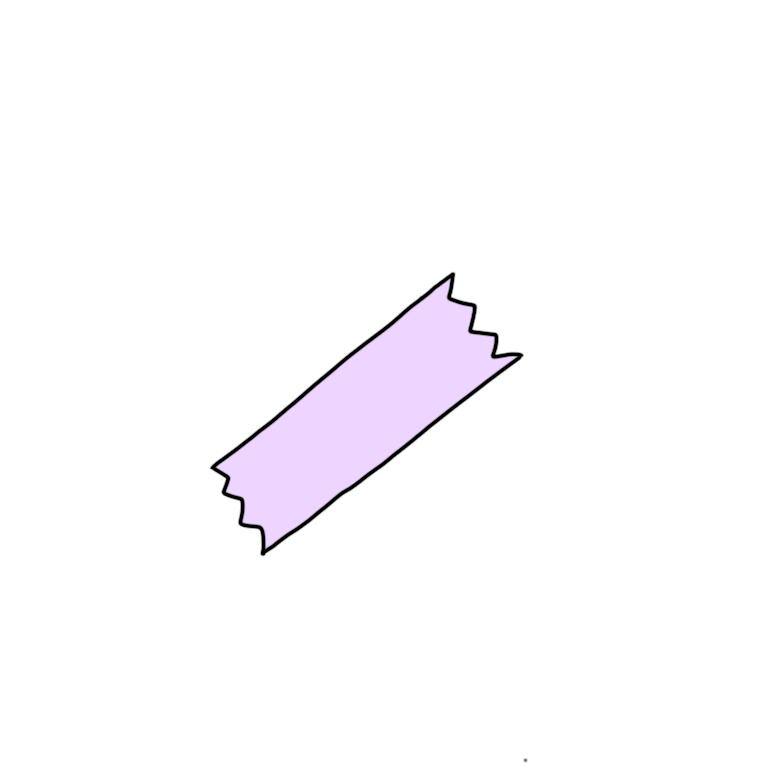 Шумски пожар
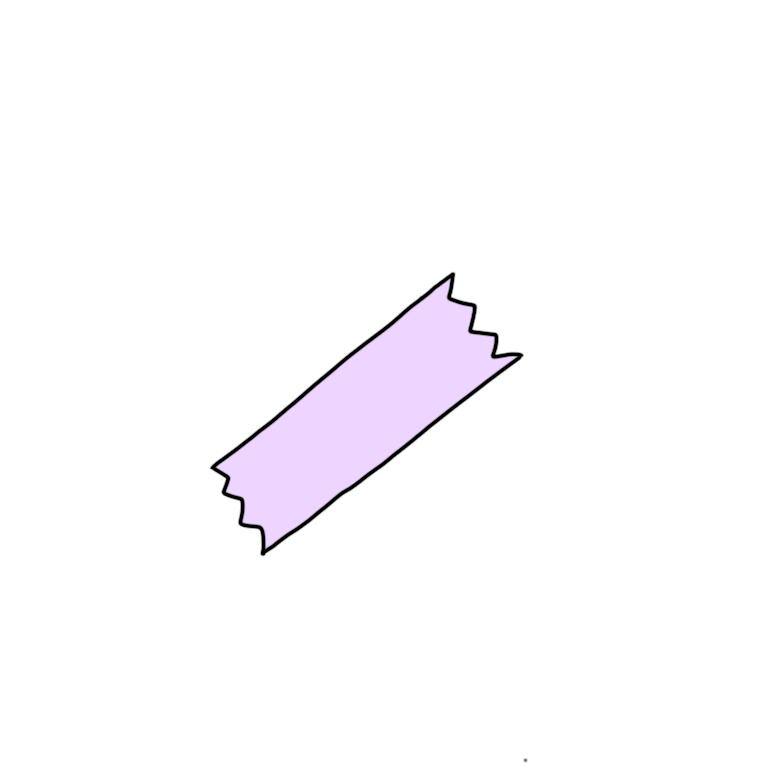 ≡ Како настануваат поплаавите ≡
Поплава е природна појава,
којашто се појавува заради високиот водостој
во реките и езерата, поради што водата се
прелива или излива од коритата и го
поплавува околното подрачје. Причините што
водат до висок водостој во реките и езерата се
најчесто топење на снегот, обилни врнежи
од дожд или некоја голема бура, попуштање на
брана и сл.
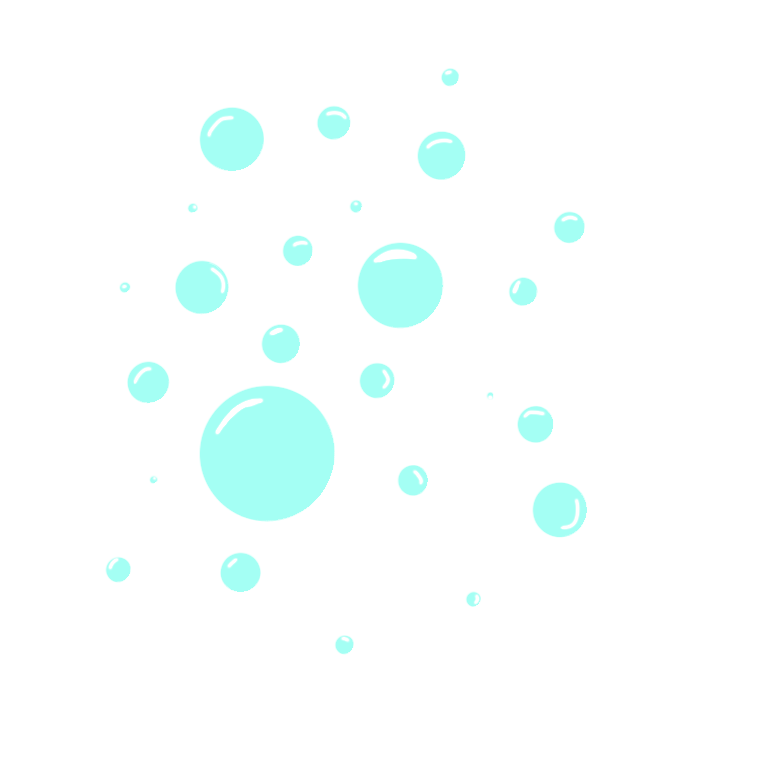 МеРкИ зА зАшТиТа
~Најчесто крај реките што се склони за
излевање се градат најразлични
одбранбени механизми што се користат во
случај на поплава. Такви механизми се: 
-насипи
-брани
-одводни канали
-резервоари
-крајбрежни ѕидови и сл.
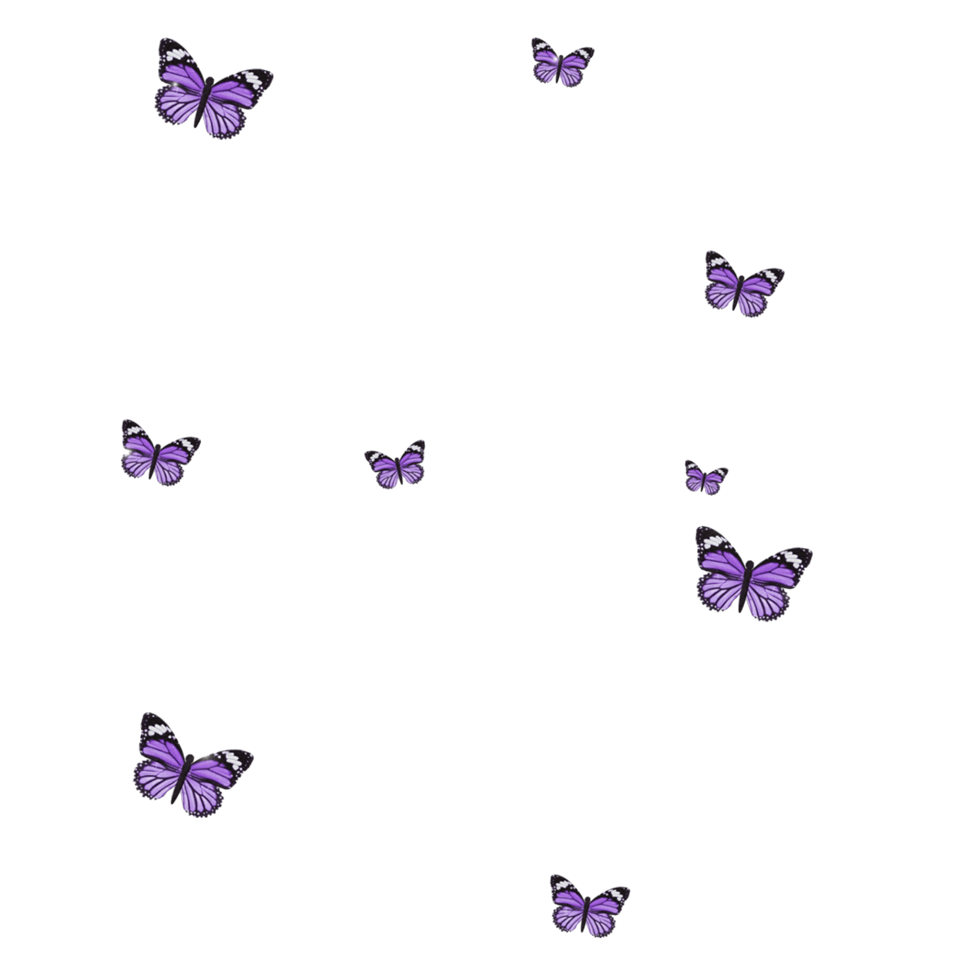 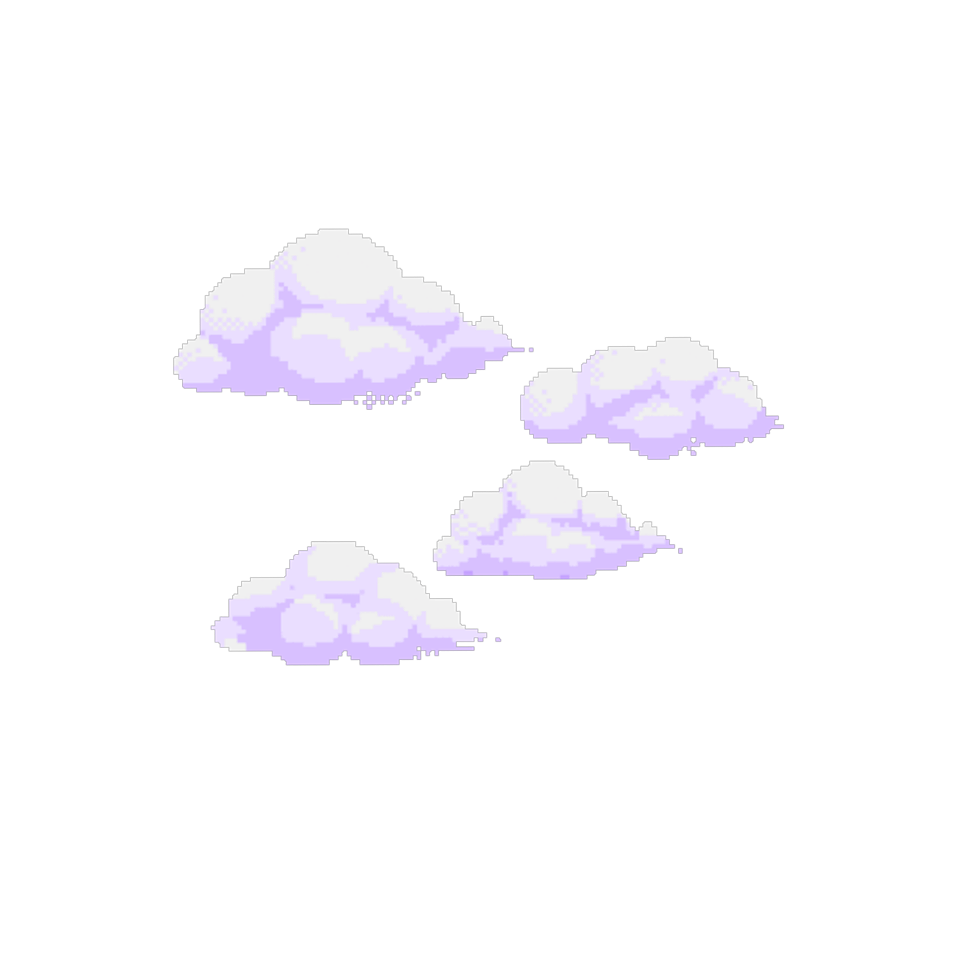 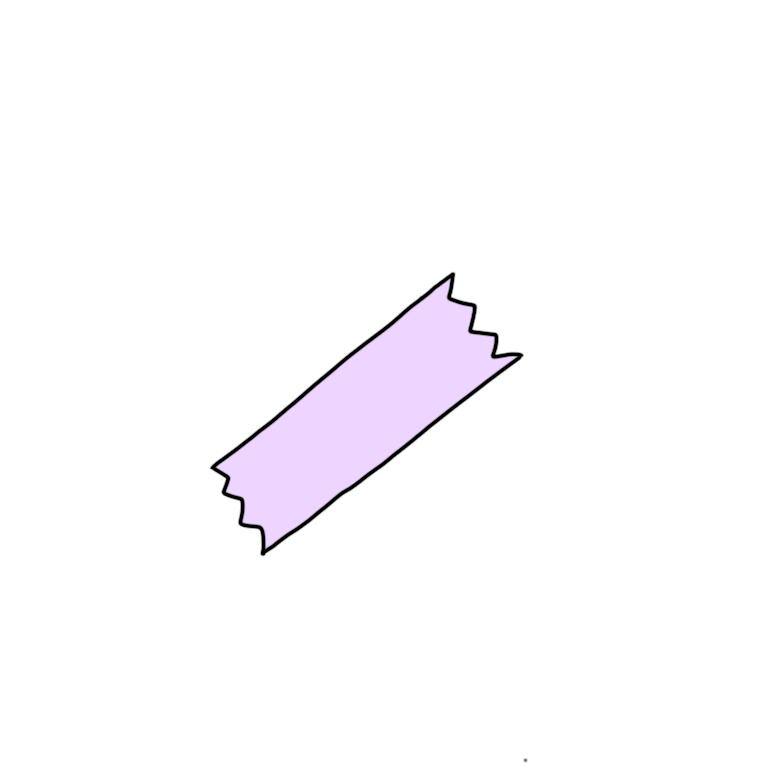 Поплава
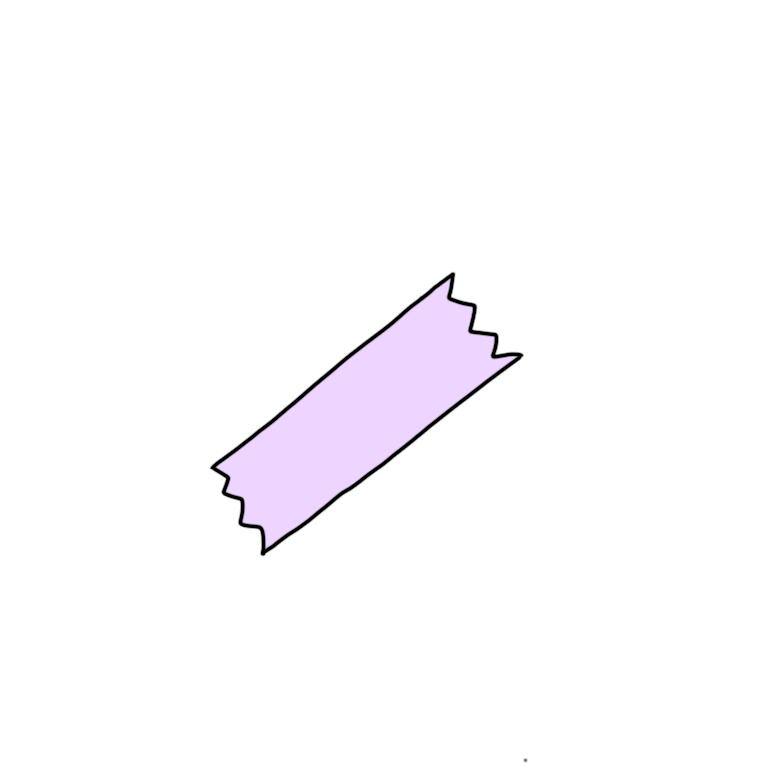 • Ви благодарам на вниманието •
◦ Изработила:
Цветанка Ристовска 7а ◦